Функциональная грамотность в вопросах здоровья. Рацион питания школьника.
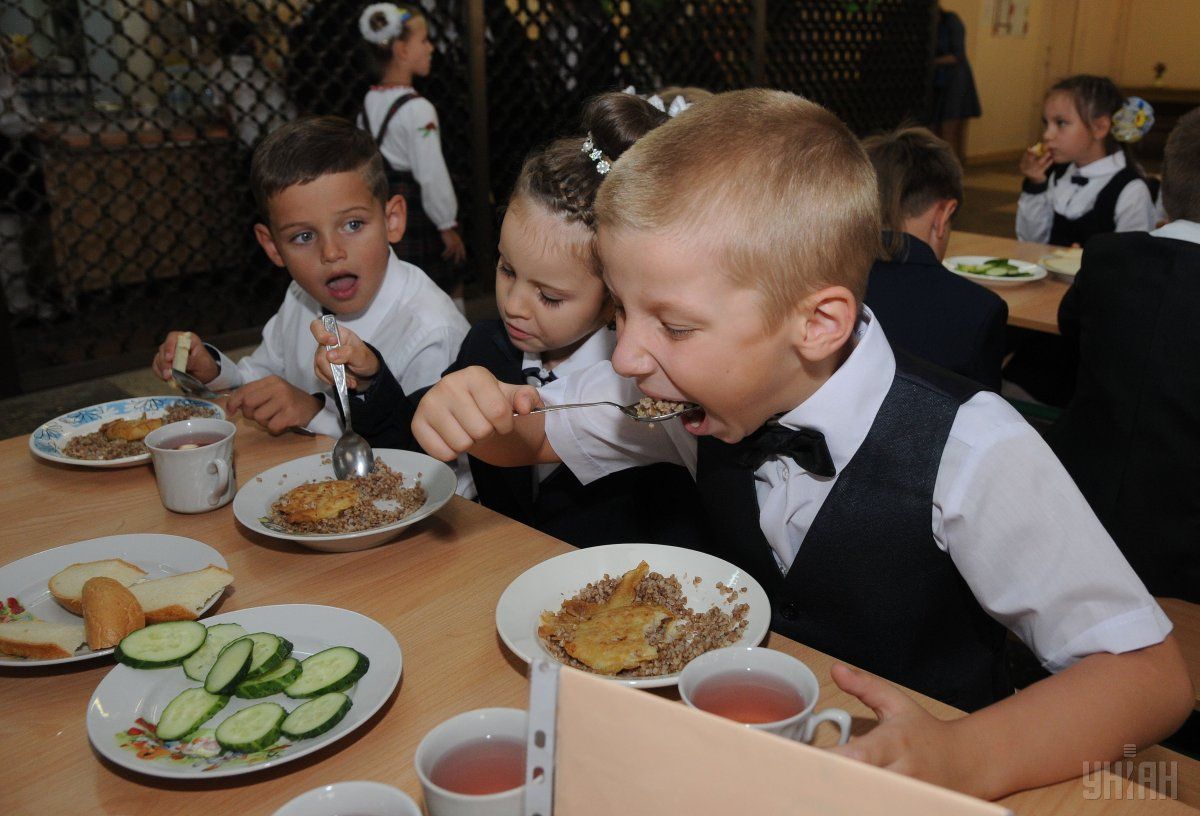 Выполнила: Лаврентьева И.Н.
учитель физической культуры 
ГБОУ СОШ №2 
п.г.т.Безенчук Самарской области
Задачи:
1.Иметь представление обучающихся  о рационе питания

2.Определение правил и принципов питания

3.Формирование функциональной грамотности в правильном питании и применение её в процессе жизнедеятельности
«Забота о здоровье – это важнейший труд. От жизнерадостности, бодрости детей зависит их духовная жизнь, мировоззрение, умственное развитие, прочность знаний и вера в свои силы»
                                                В. А. Сухомлинский
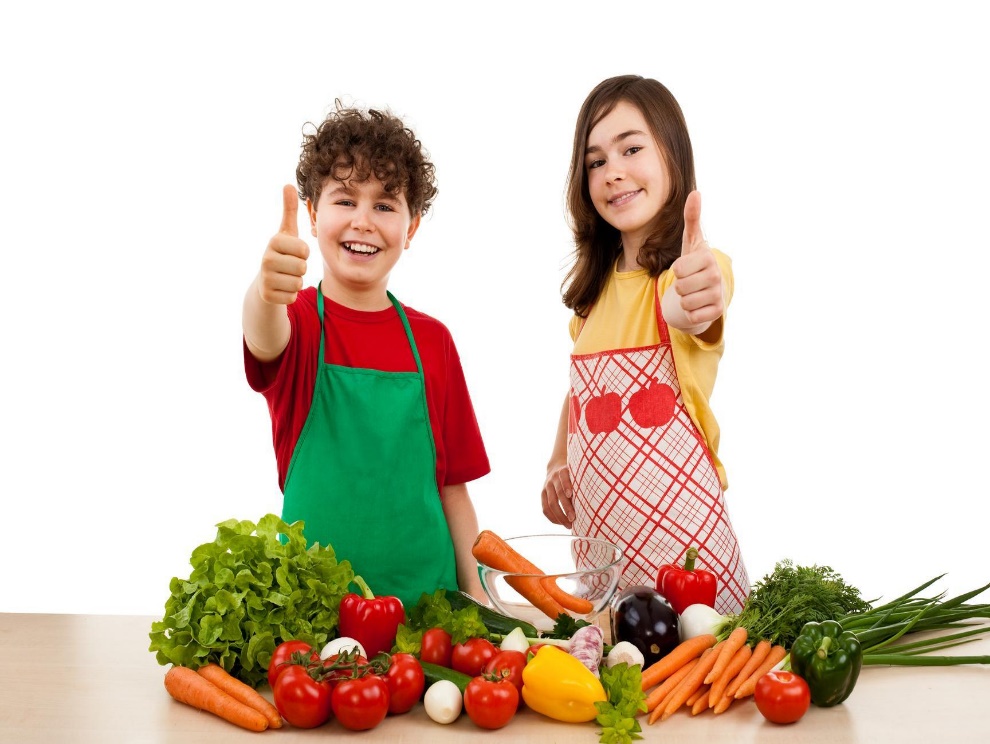 Проблема здоровья – проблема питания
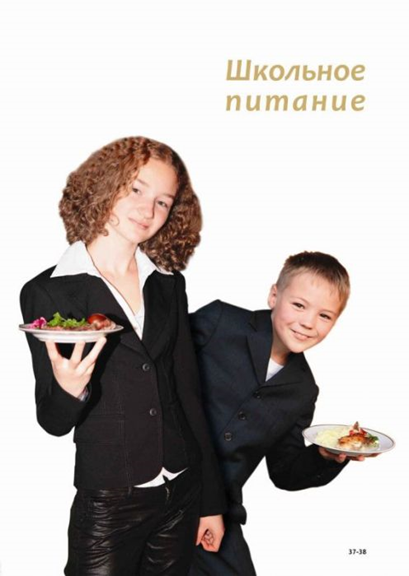 Здоровое рациональное питание должно являться частью повседневной жизни и способствовать крепкому физиологическому, психическому и социальному здоровью человека.
Основные принципы здорового питания школьника
Питание школьника должно быть оптимальным
Питание школьника должно быть сбалансированным
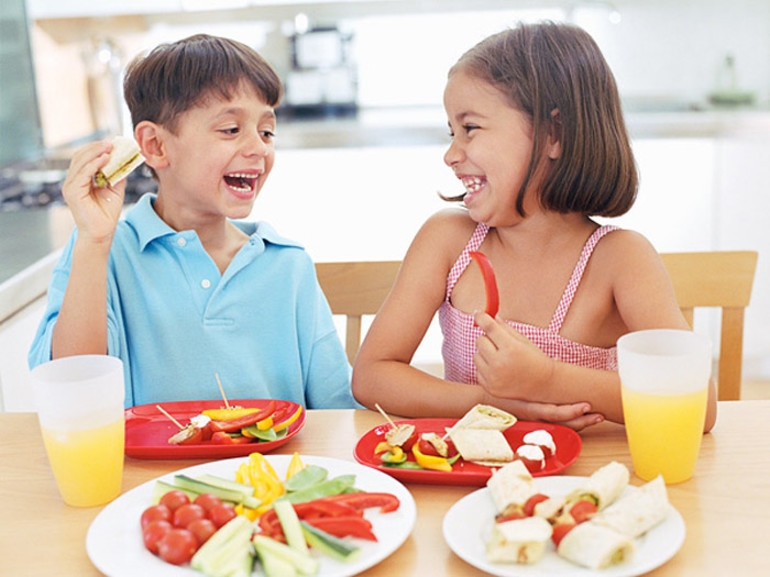 Не соблюдение основ здорового питания школьников приводит….К недостаточности питательных веществ
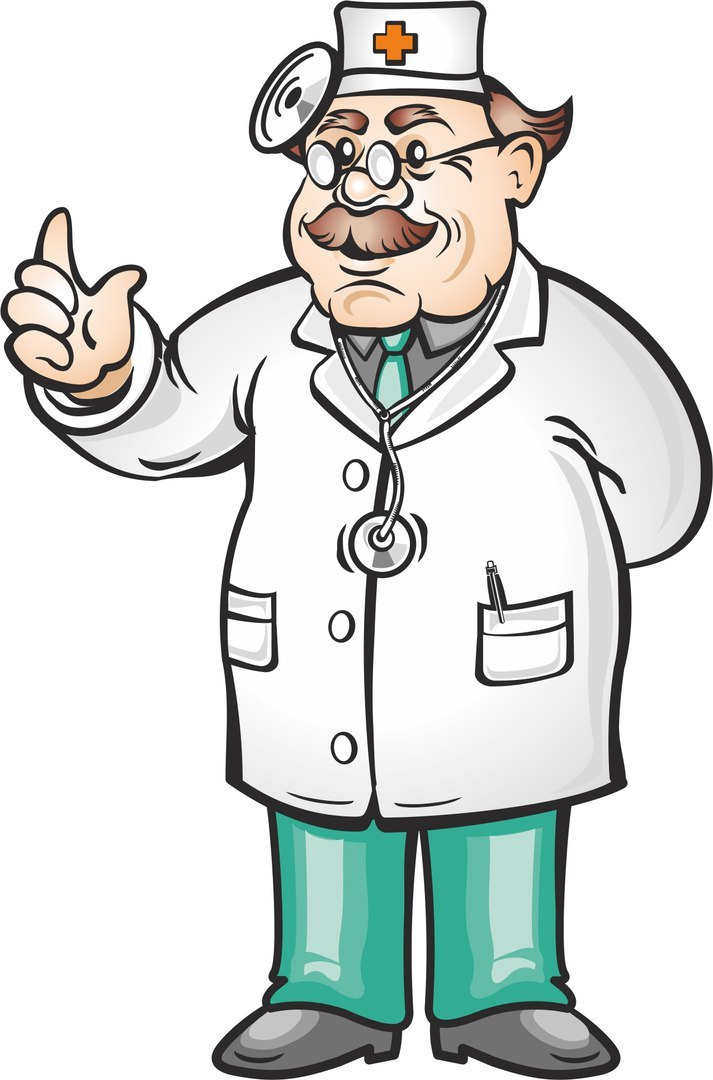 потеря внимания
 слабость и пере утомляемость
 ухудшение памяти и работы мозга
легкий доступ к вирусным и инфекционным заболеваниям
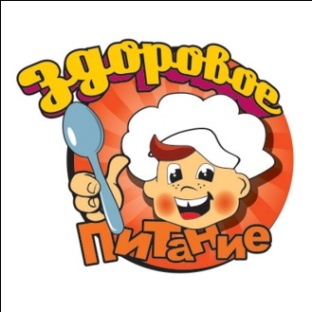 «Должен он скакать и прыгать,                         всех хватать, ногами дрыгать…»
Учебный день по энергозатратам можно сравнить с многочасовым спортивным соревнованием. Ритм жизни школьника очень динамичен: он зубрит стихи, извлекает корень из числа, пишет диктант, а в следующий момент уже бежит кросс на лыжах. И так всю неделю.
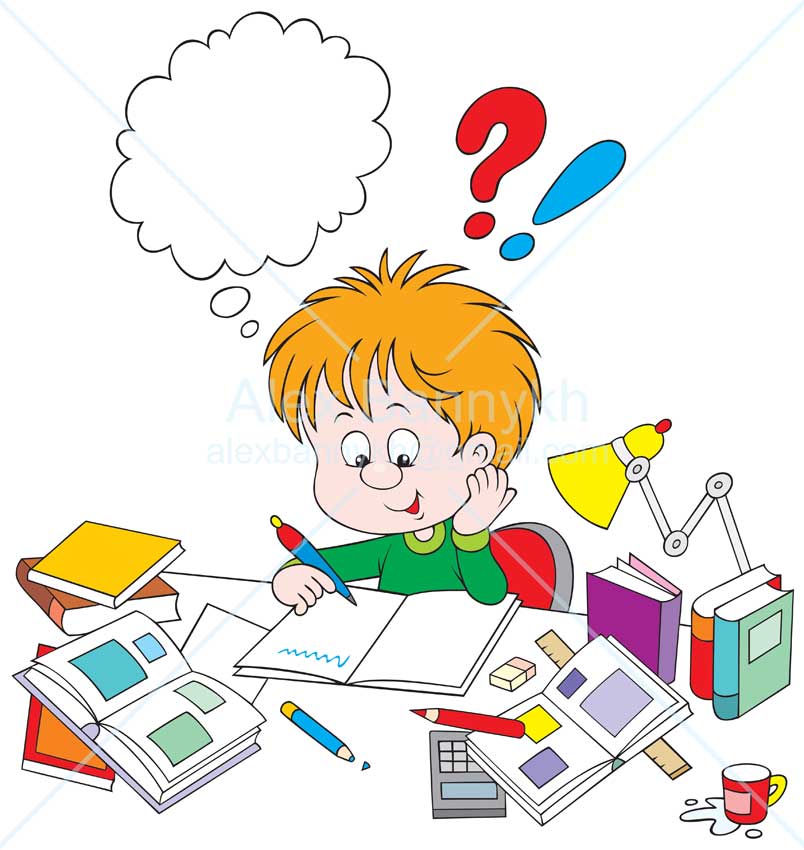 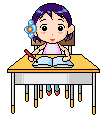 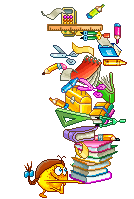 Очень важно, чтобы здоровый рацион питания каждый день полностью восстанавливал силы и энергию ребенка. Школьник испытывает огромную потребность в пищевых веществах, витаминах и минералах, особенно в белке, железе, кальции, йоде.
ПОЧЕМУ  ОРГАНИЗМУ  НЕОБХОДИМЫ                 ПИЩЕВЫЕ  ВЕЩЕСТВА?
Белки - «кирпичики», из которых строятся клетки организма и все необходимые для жизни вещества: гормоны, ферменты, витамины.
Жиры - источник энергии, минеральных веществ, жирорастворимых витаминов.
Углеводы - основной поставщик энергии для жизни.
Пищевые волокна - способствуют хорошему пищеварению, защищают организм от пищевых канцерогенов, помогают в профилактике многих заболеваний.
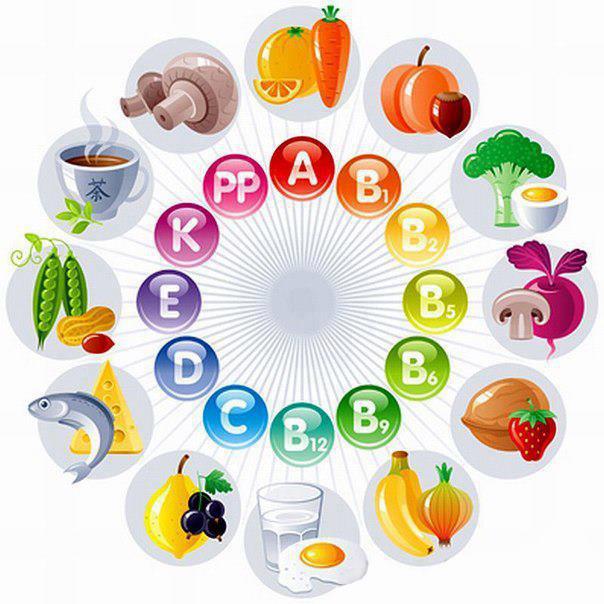 ОСНОВНОЙ ИСТОЧНИК БЕЛКОВ:
Мясо, рыба, яйца, молочные и кисломолочные продукты (кефир, творог, сыры), крупы.
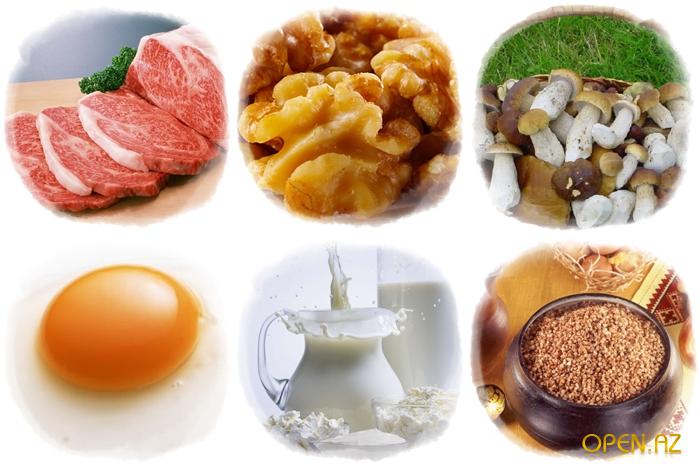 Соотношение белков, жиров и углеводов в рационе питания должно быть 1:1:4
ОСНОВНОЙ ИСТОЧНИК ЖИВОТНЫХ ЖИРОВ:
Мясные и молочные продукты.
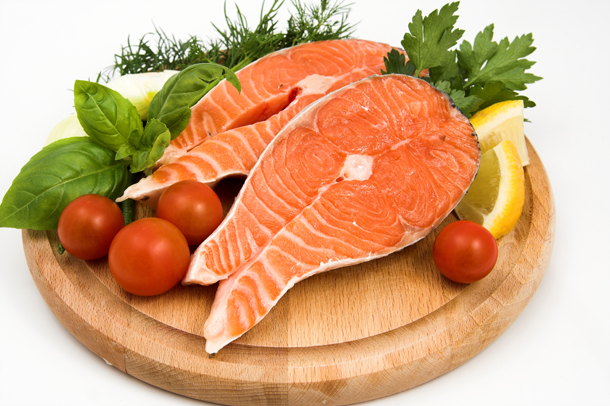 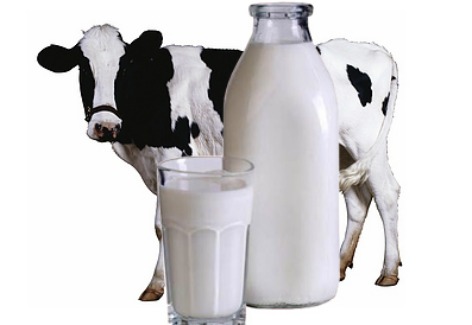 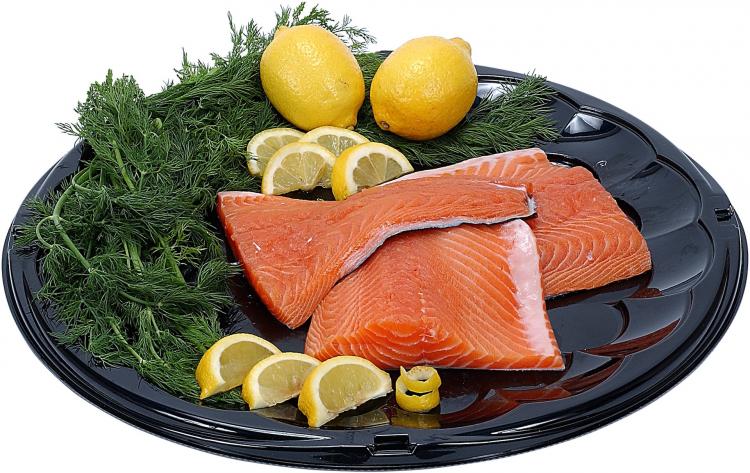 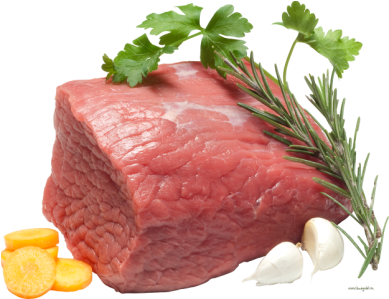 Соотношение белков, жиров и углеводов в рационе питания                должно быть 1:1:4
ОСНОВНОЙ ИСТОЧНИК РАСТИТЕЛЬНЫХ ЖИРОВ:
Подсолнечное, кукурузное и рыжиковое масло, орехи (фундук, грецкий, кедровый и т.д.), семена подсолнечника.
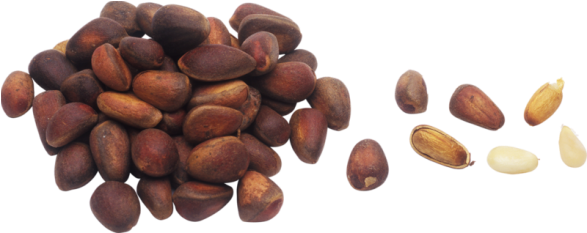 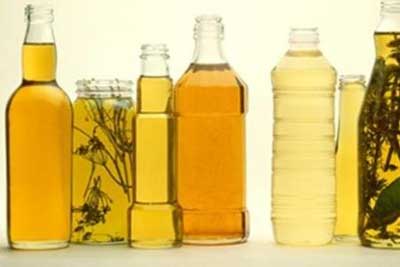 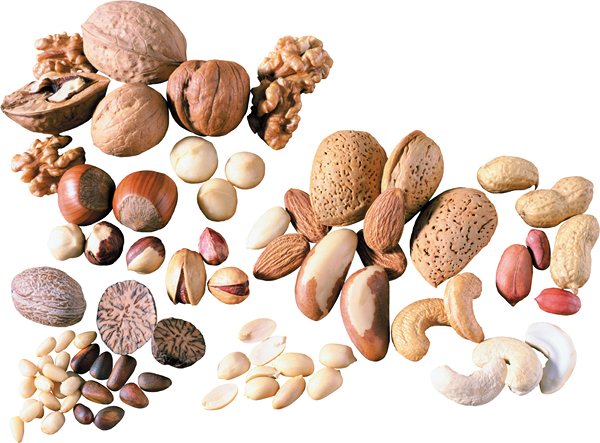 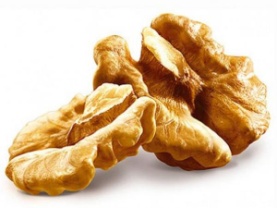 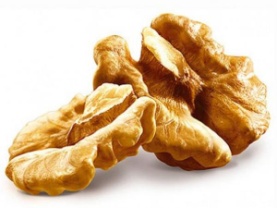 Соотношение белков, жиров и углеводов в рационе питания          должно быть 1:1:4
ОСНОВНОЙ ИСТОЧНИК УГЛЕВОЛОВ:
Свежие плоды (фрукты) и ягоды, молочные продукты.
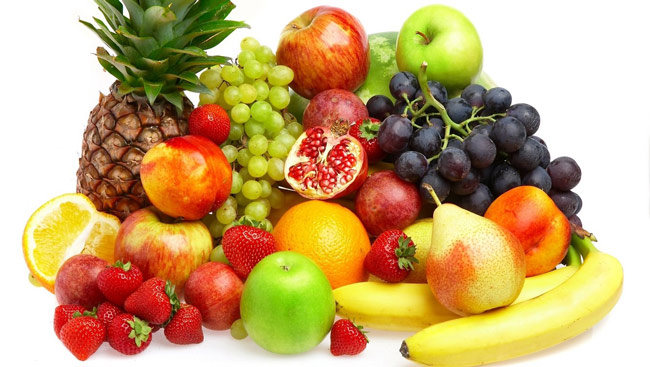 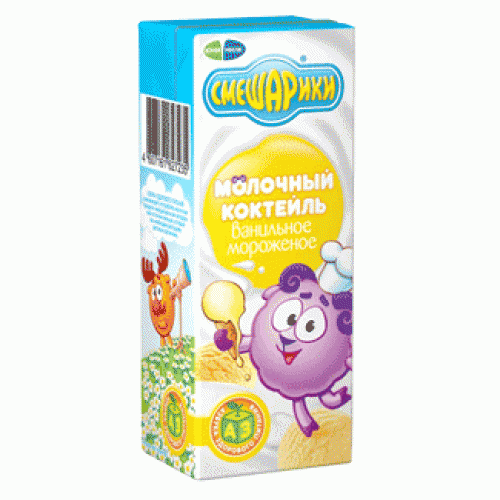 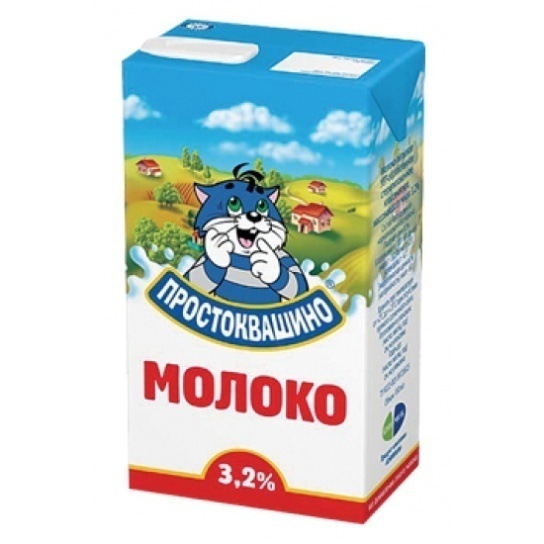 Соотношение белков, жиров и углеводов в рационе питания должно быть 1:1:4
ОСНОВНОЙ ИСТОЧНИК ПИЩЕВЫХ ВОЛОКОН                         (КЛЕТЧАТКИ):
Фрукты, ягоды и овощи, бобовые (фасоль, соя, чечевица), крупы (гречневая, овсяная, перловая и т.д.) и продукты, созданные на их основе (хлеб, зерновые хлопья, макароны и т.д.)
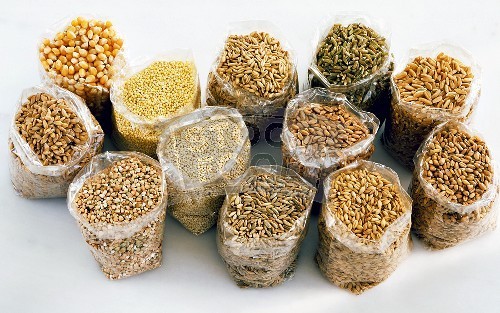 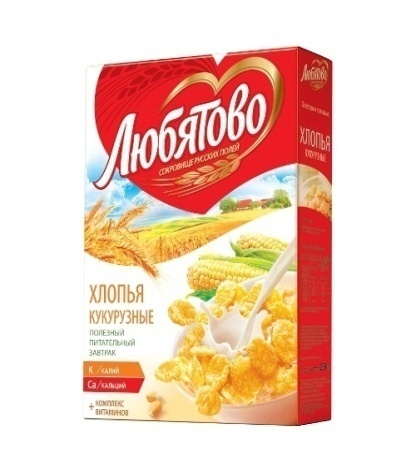 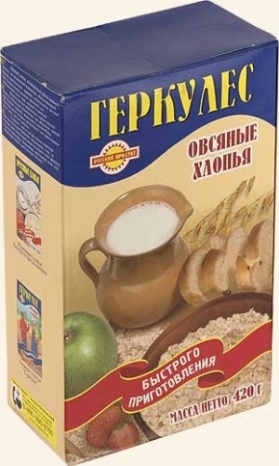 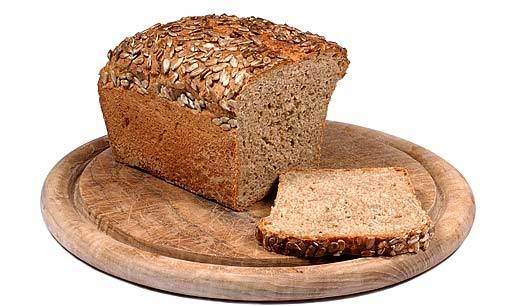 Соотношение белков, жиров и углеводов в рационе питания должно быть 1:1:4
Практическое задание
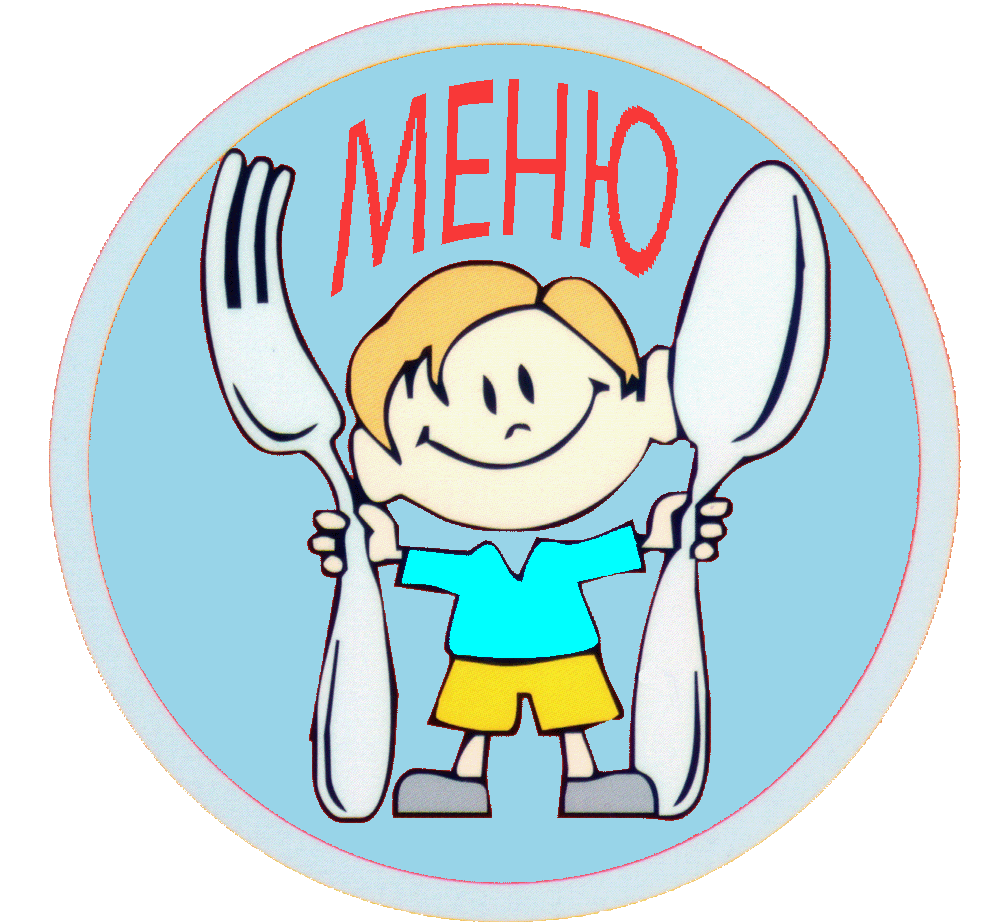 Составить меню: 
 завтрак
 обед
 полдник
 ужин
ЗАВТРАК
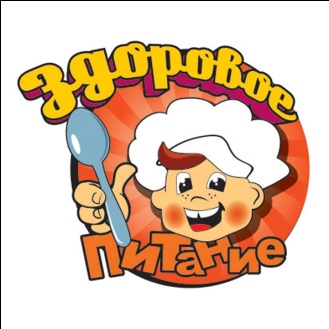 Завтрак должен состоять из: 

 закусок: бутерброда с сыром и сливочным маслом;
салатов;
 горячего блюда: творожного, яичного; или каши (овсяной, гречневой, пшенной, ячневой, перловой, рисовой);

 горячего напитка: чая (можно с молоком); кофейного напитка; горячего витаминизированного киселя, молока, какао с молоком; или напитка из шиповника
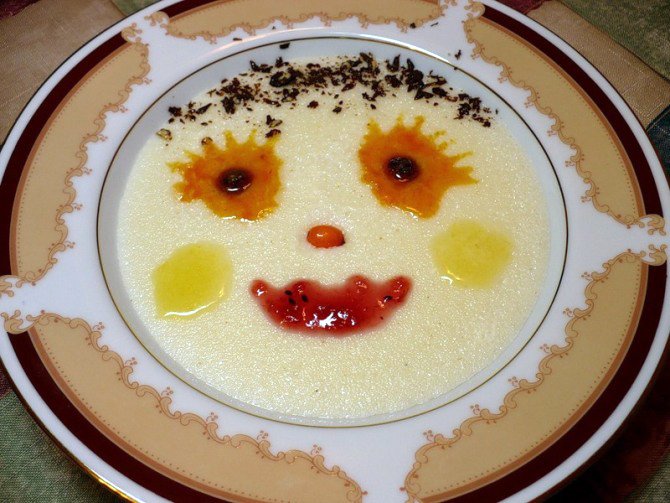 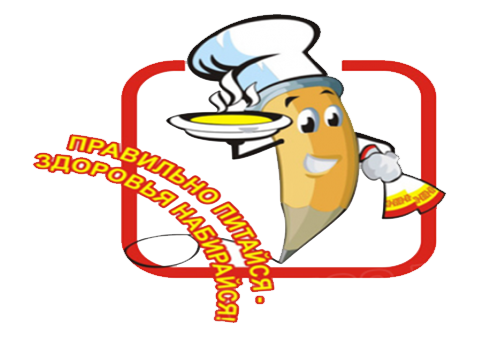 ОБЕД
Обед должен состоять из:

 Закуски: салаты из свежих, отварных овощей, зелени;

 Горячего первого блюда: супа;  второго блюда:
   мясное или рыбное с гарниром (крупяной, овощной или комбинированной).

 Напитка: сок, кисель, компот из свежих или сухих фруктов.
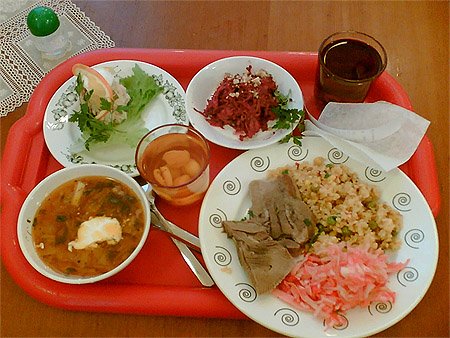 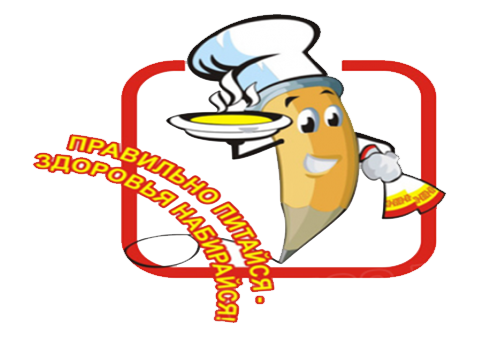 ПОЛДНИК
Полдник должен  состоять из:
 напитка (молоко, кисломолочные продукты, кисели, соки)
 с булочными или мучными кондитерскими изделиями (сухари, сушки, нежирное печенье)  либо из фруктов
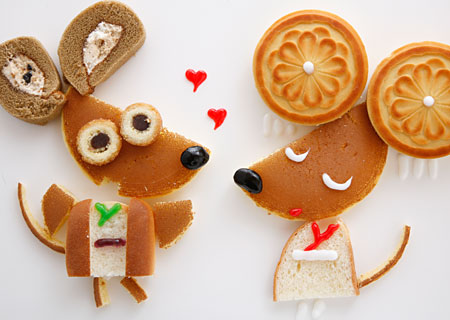 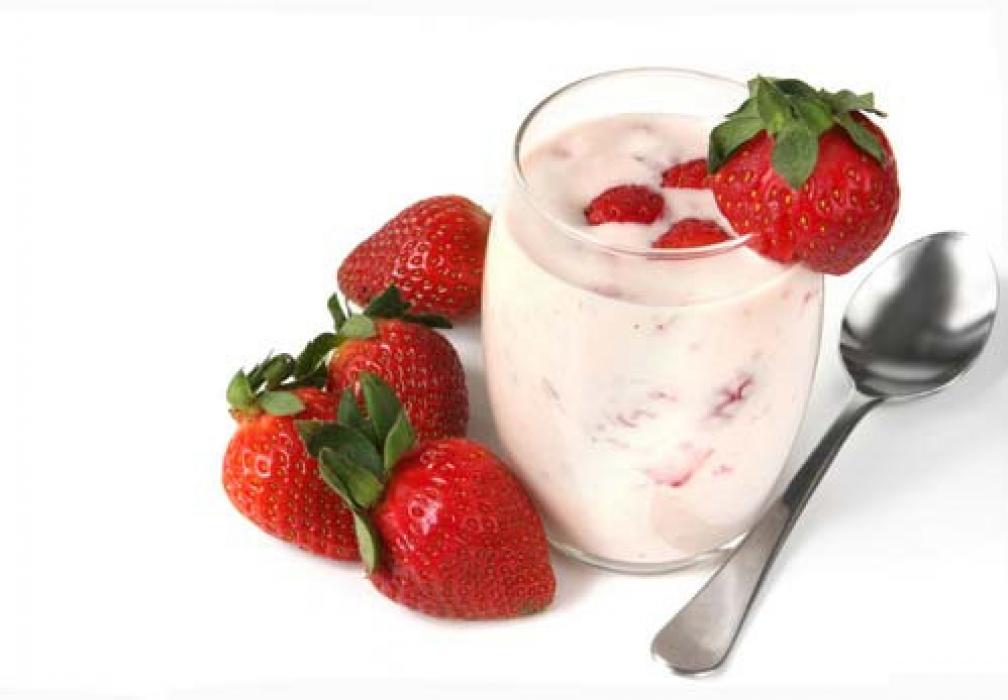 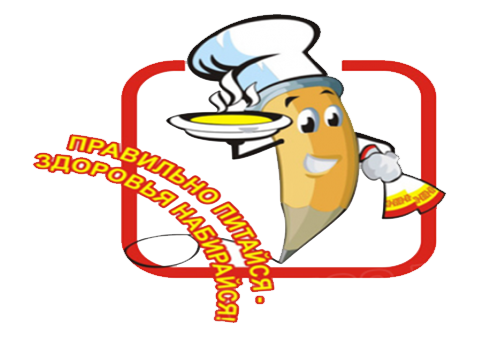 УЖИН
Ужин должен состоять из:
 горячего блюда (овощные, смешанные крупяное -овощные, рыбные блюда);
 напитки (чай, сок, кисель)
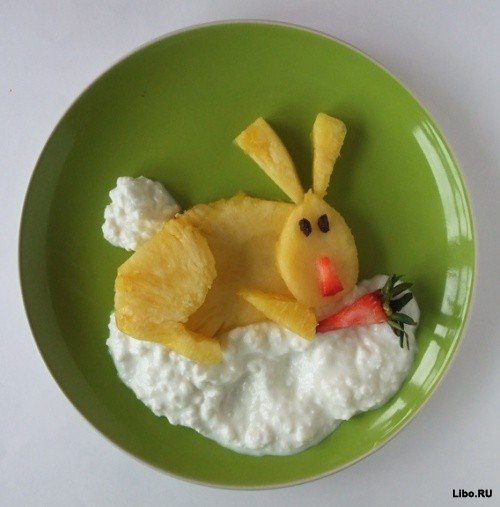 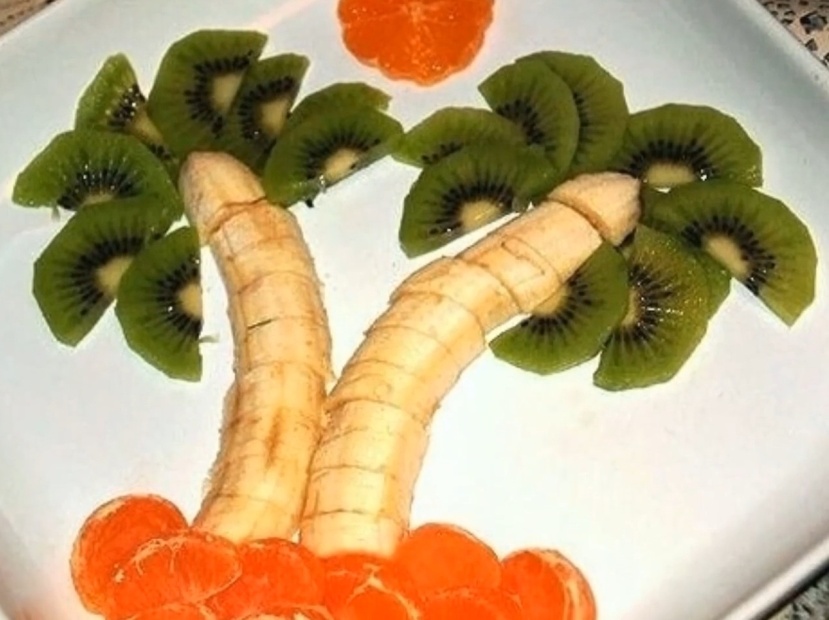 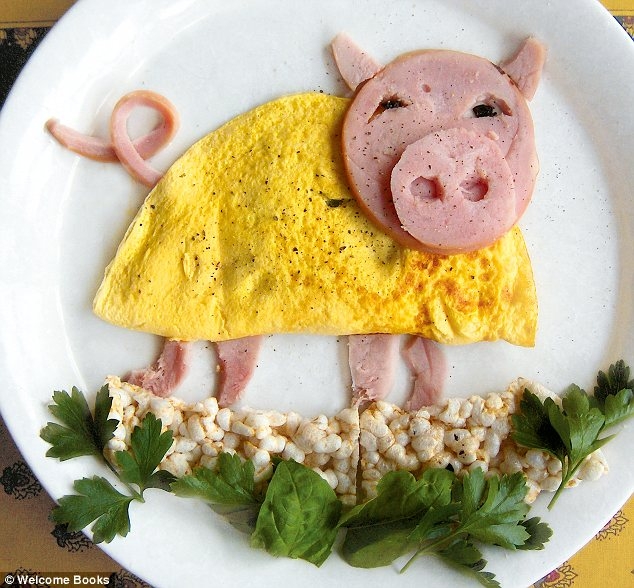 Выводы:
Суточный рацион школьника должен покрывать его затраты энергии
Содержать все вещества, необходимые для нормальной жизнедеятельности
Рацион подростка должен составляться с учетом активного роста, а также особенностей его образа жизни
Практическое задание на дом
Составить свой рацион питания
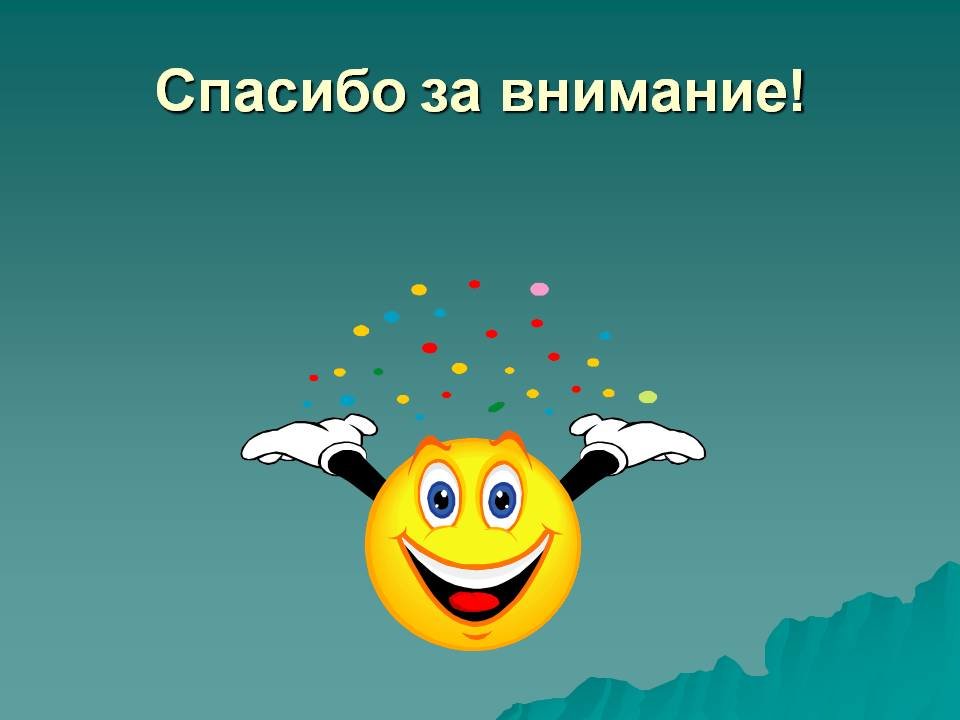